«Менің атым-Қожа»
Бүгінгі  Қожа
Кешегі  Қожа
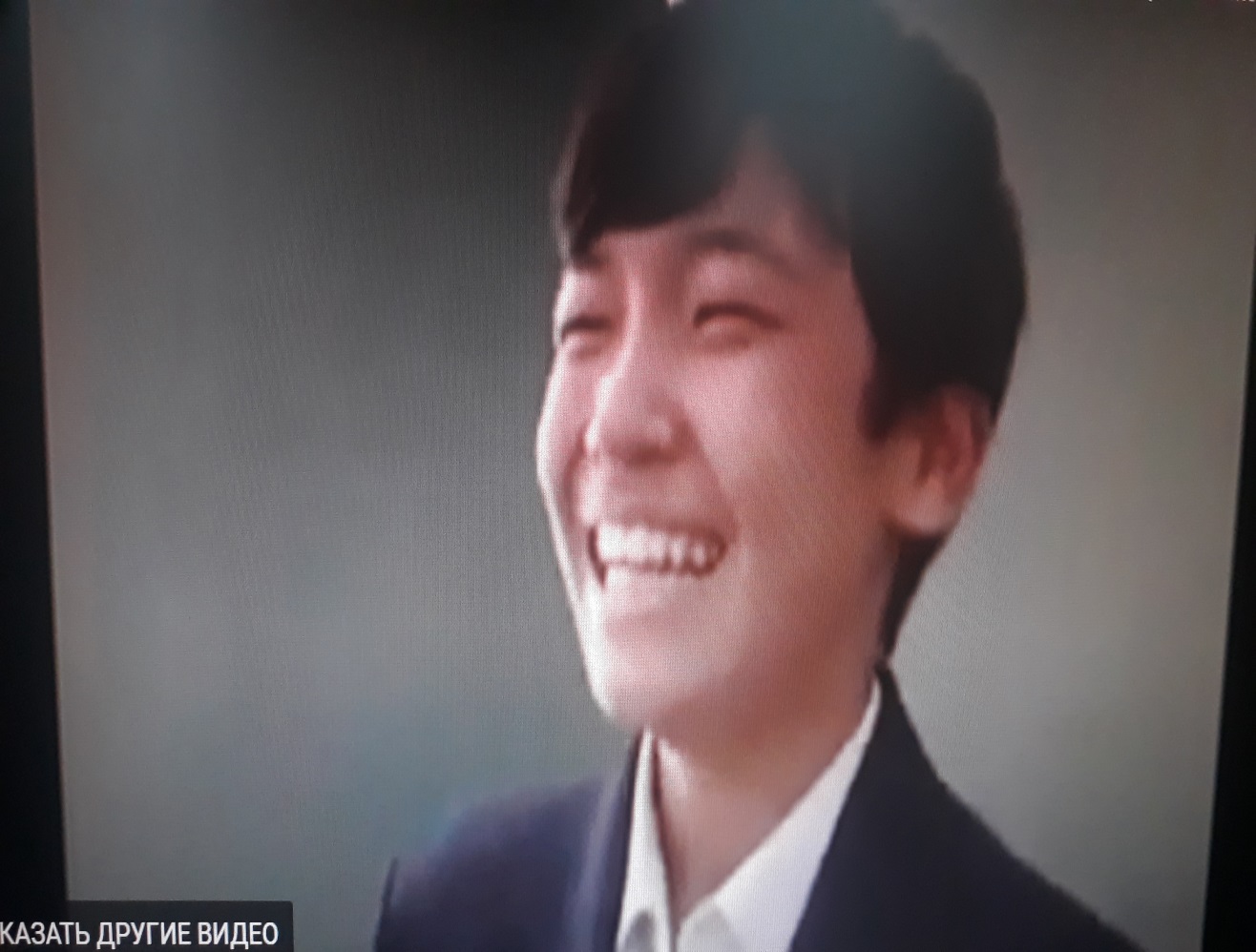 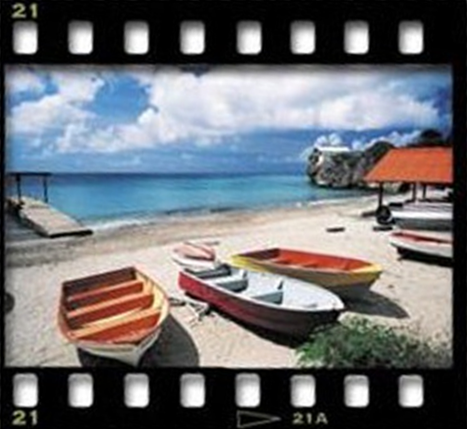 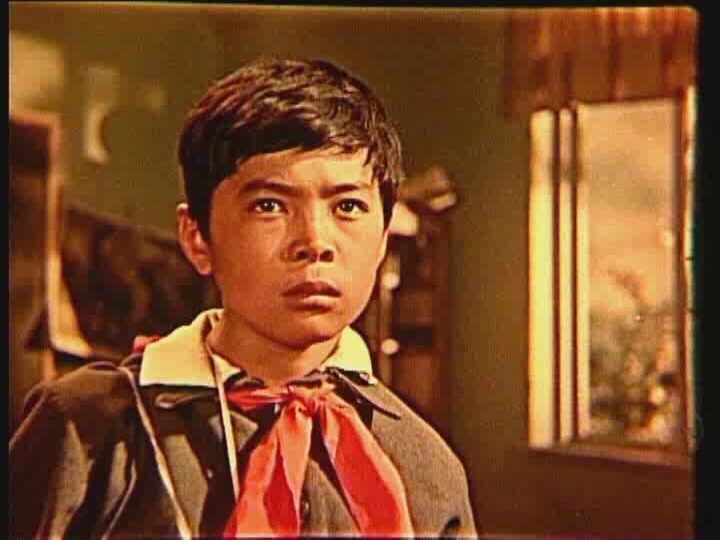 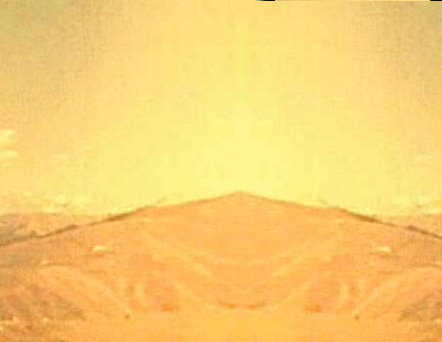 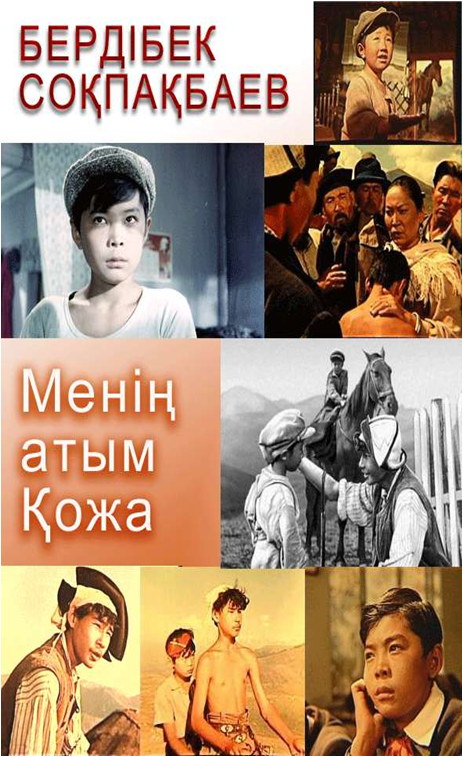 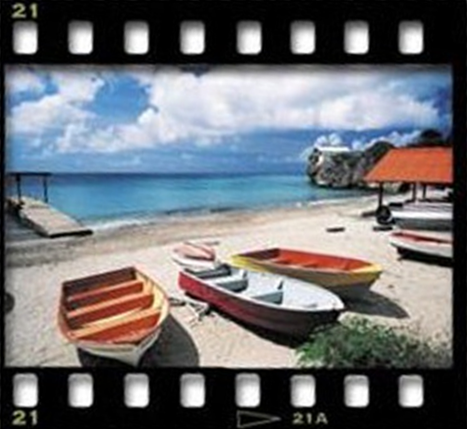 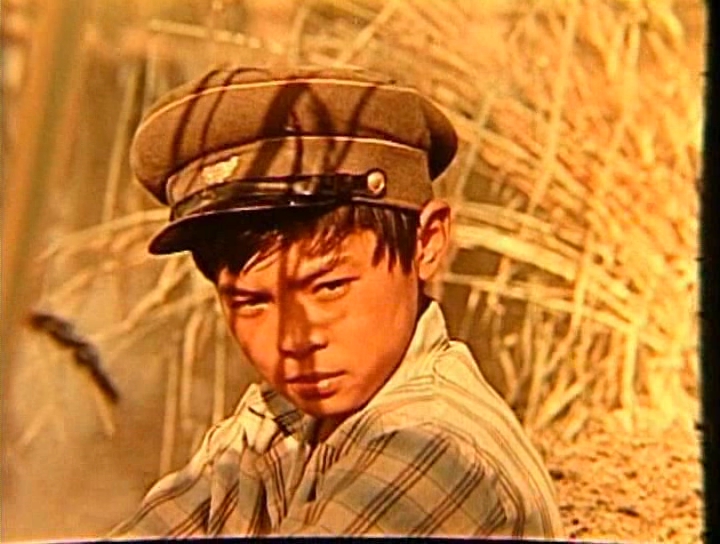 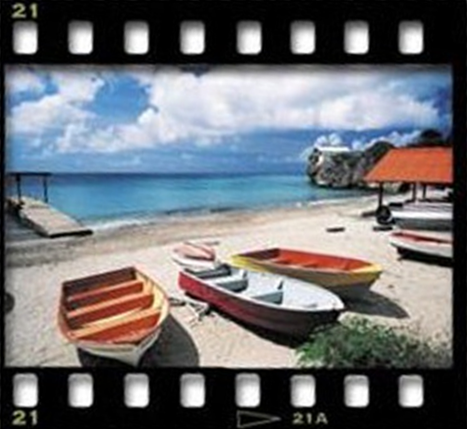 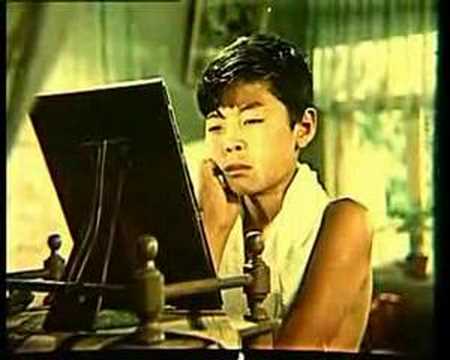 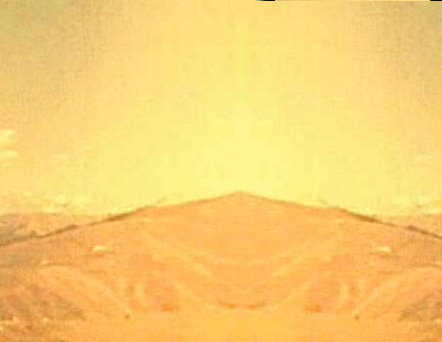 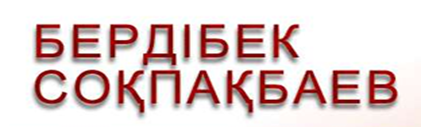 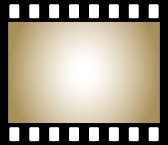 Алыстан арбалап материал тасымаймын, архивтің шаңын жұтпаймын. Жақыннан, өз басымнан кешкенді, өзім байқап-түйгендерімді, өз айналамды дорбалап жинаймын. Бір сөзбен айтсам: өзін жазатын жазушымын. Мінез-құлық жағынан Қожа өзге емес, менің өзіме ұқсайды.
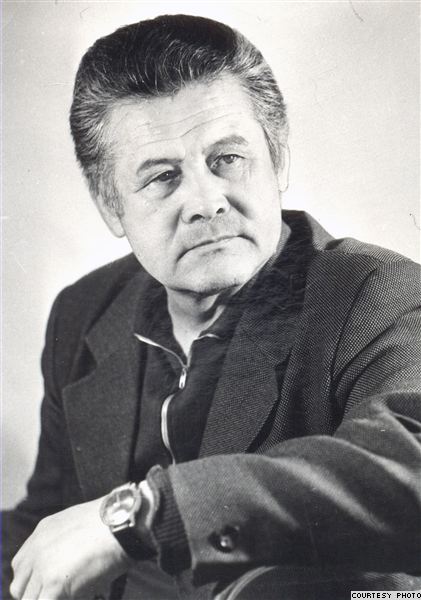 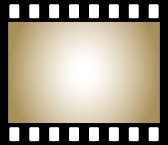 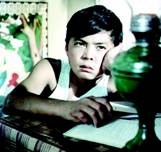 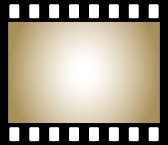 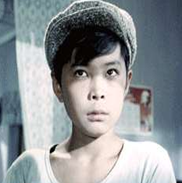 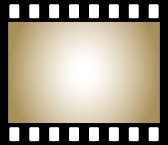 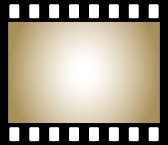 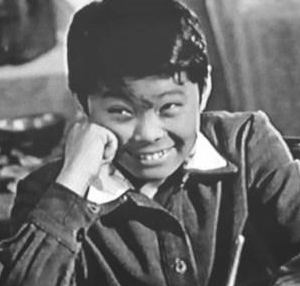 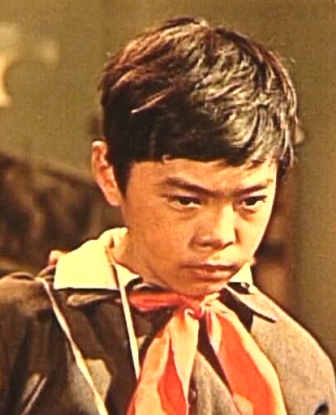 Бейнебаянhttps://yandex.kz/video/preview/?filmId=738924542561728029&from=tabbar&parent-reqid=1611240689188482-643271713659112970900275-production-app-host-sas-web-yp-138&text=%C2%AB%D0%9C%D0%B5%D0%BD%D1%96%D2%A3+%D0%B0%D1%82%D1%8B%D0%BC-+%D2%9A%D0%BE%D0%B6%D0%B0%C2%BB%28%D0%BA%D0%B5%D1%88%D0%B5%D0%B3%D1%96+%D0%B6%D3%99%D0%BD%D0%B5+%D0%B1%D2%AF%D0%B3%D1%96%D0%BD%D0%B3%D1%96+%D2%9A%D0%BE%D0%B6%D0%B0%29
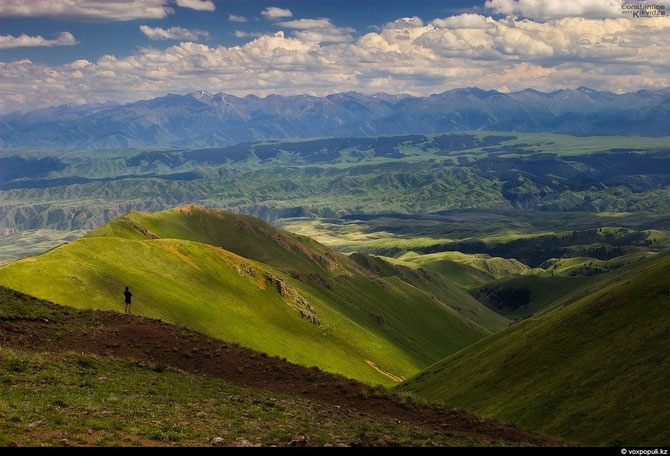 “Менің атым Қожа” повесі
10
10
10
10
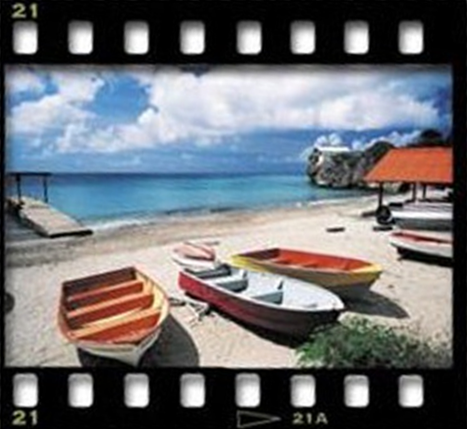 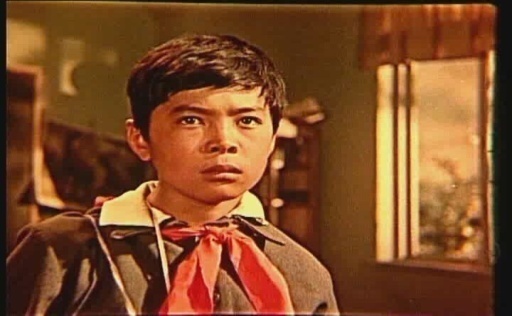 20
20
20
20
30
30
30
30
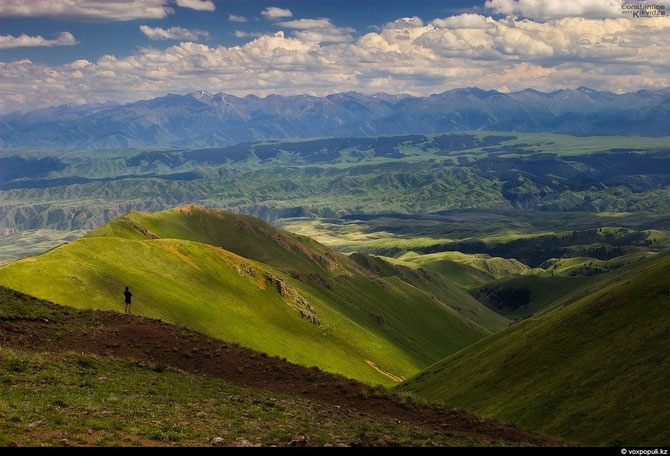 “Менің атым Қожа” повесі
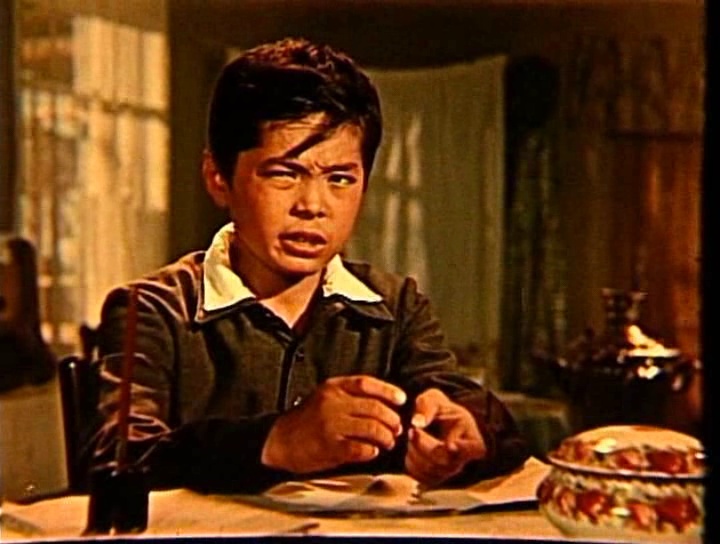 10
Повесть қалай басталады?
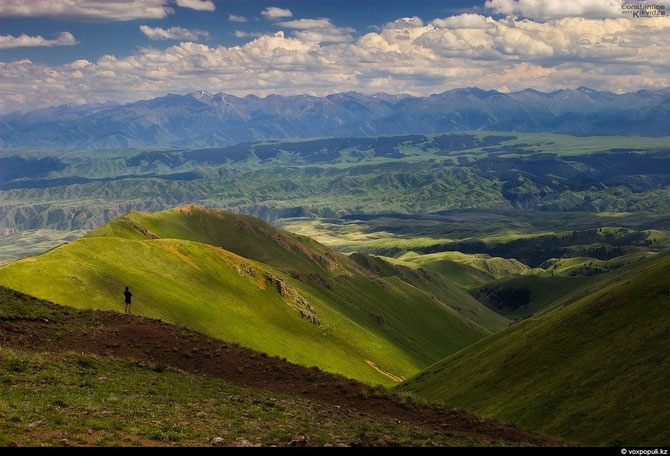 “Менің атым Қожа” повесі
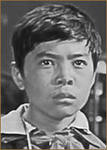 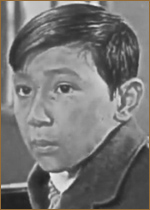 20
Мектеп жанында кезіккен сыныптасы Жантас Қожаға не деп еді, одан кейінгі Қожаның әрекеті қандай болды?
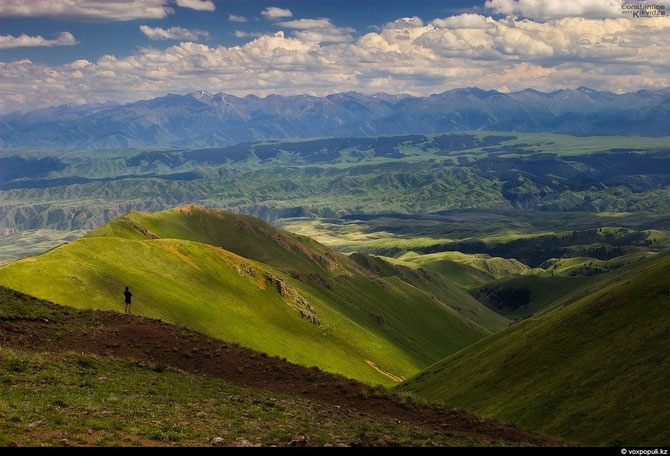 “Менің атым Қожа” повесі
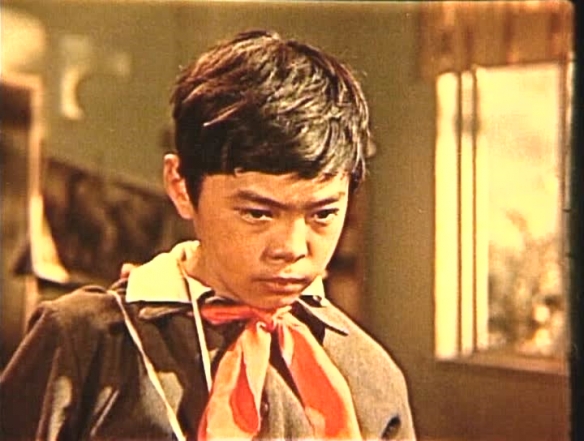 30
Бұл қай сәт?  
Омырауымды сипалап таппаған галстугім, сөйтсем, иығыма шығып кеткен екен. Бұрып әкеп, орнына қойдым да, зып беріп сыныпқа кірдім.
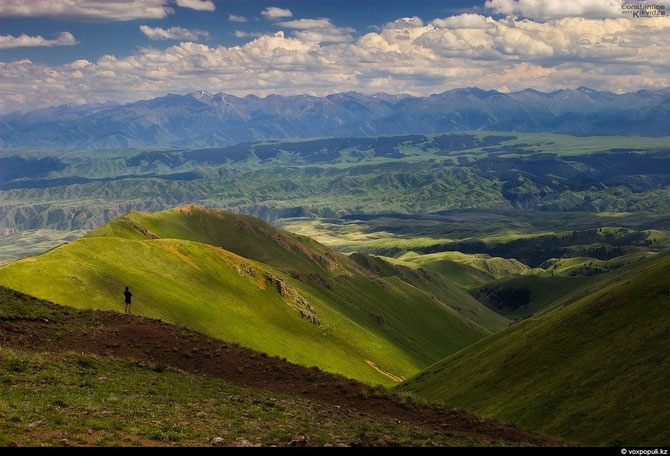 “Менің атым Қожа” повесі
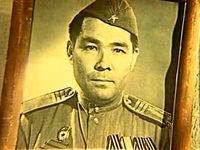 10
Қожа өз әкесіне деген сағынышын қалай білдіретін еді?
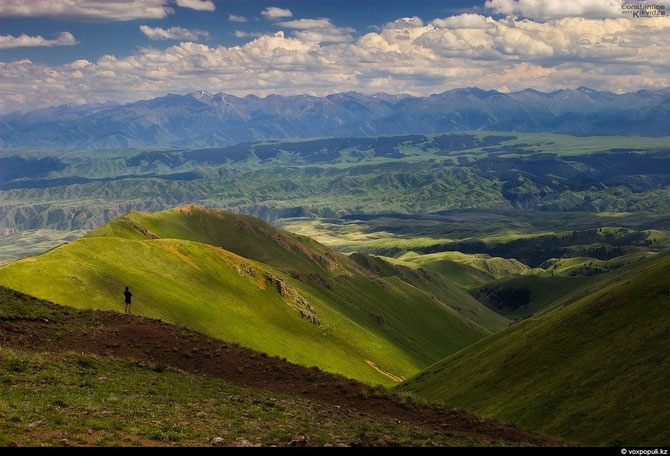 “Менің атым Қожа” повесі
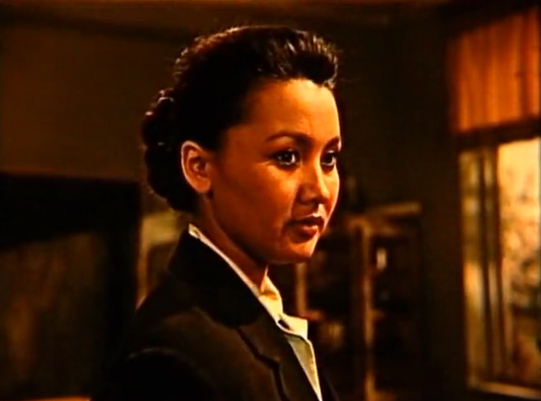 20
Майқанова мен Қожаның арасындағы кикілжің неден басталған болатын?
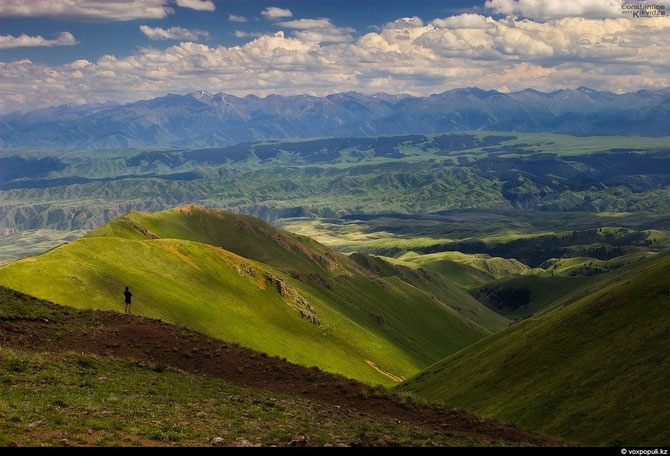 “Менің атым Қожа” повесі
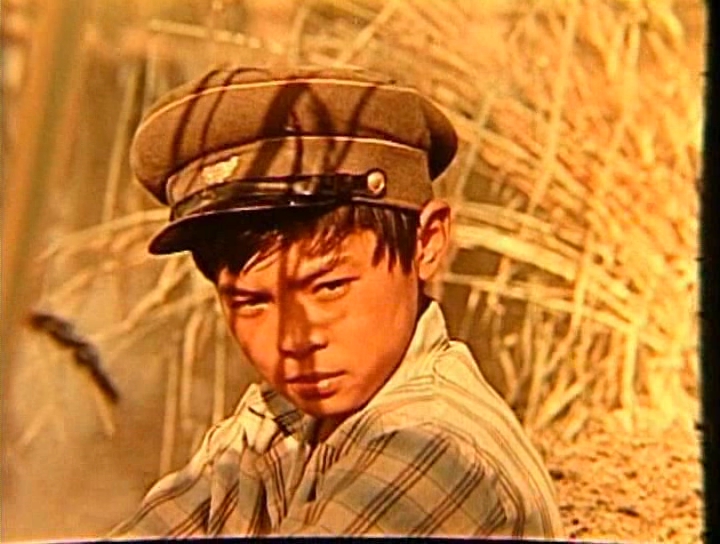 30
Бұл қай сәт?  “Маңдайдан буым бұрқырып, есік алдына шықтым. Сейбек көрінбейді. Омырауымды ағытып, желпініп, ойланып тұрмын. Не деп шешер екен? Мектептен шынымен-ақ шығара ма?”
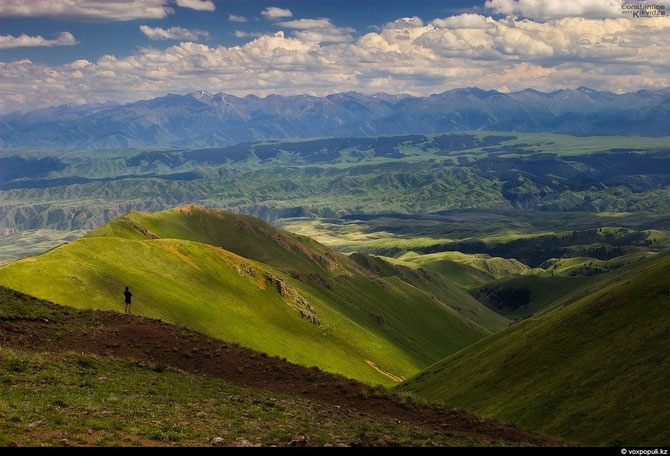 “Менің атым Қожа” повесі
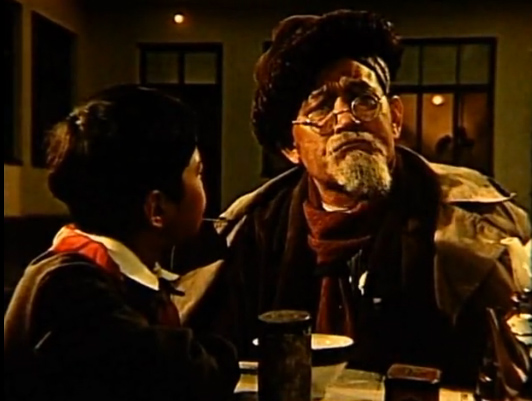 10
Сейбек қарт Қожаға әкесі жөнінде қандай естеліктер айтып берді?
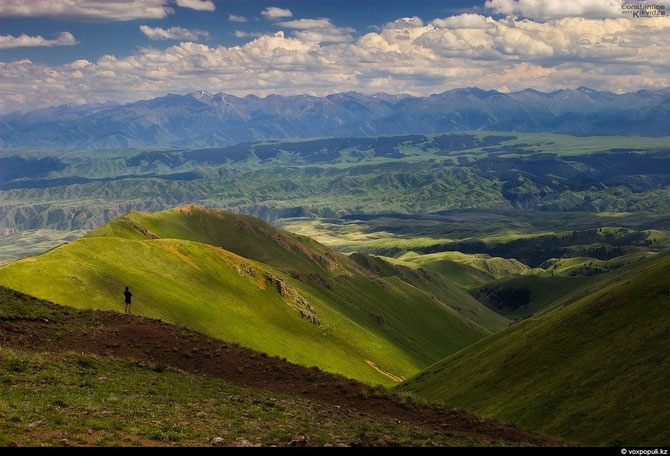 “Менің атым Қожа” повесі
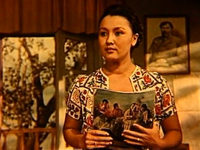 20
  Қай оқиғадан кейін сынып 
жетекшісі Майқанова сабаққа екі күн қатарынан келмей қалды?
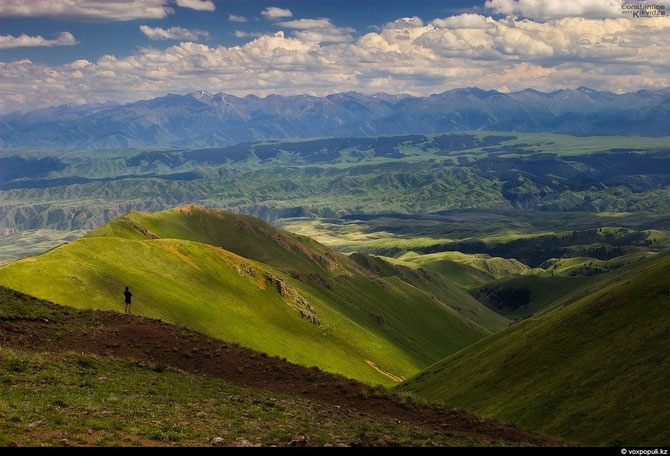 “Менің атым Қожа” повесі
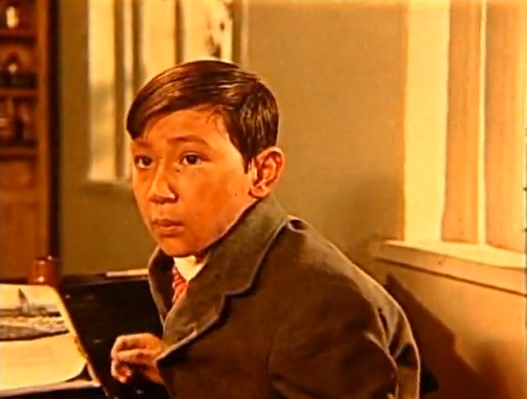 30
Бұл қай сәт?
 “Бұдан былай біреуді келемеждеп сөйлеудің қандай екенін білу үшін Жантасты мұрынға сырт еткізіп бір шерттім де жүгіре жөнелдім.”
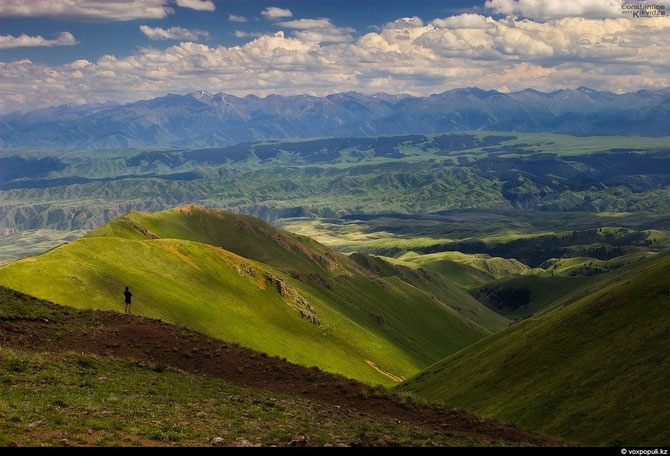 “Менің атым Қожа” повесі
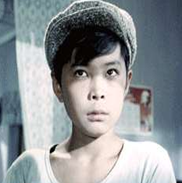 10
Повесть ең алғаш қалай аталды?
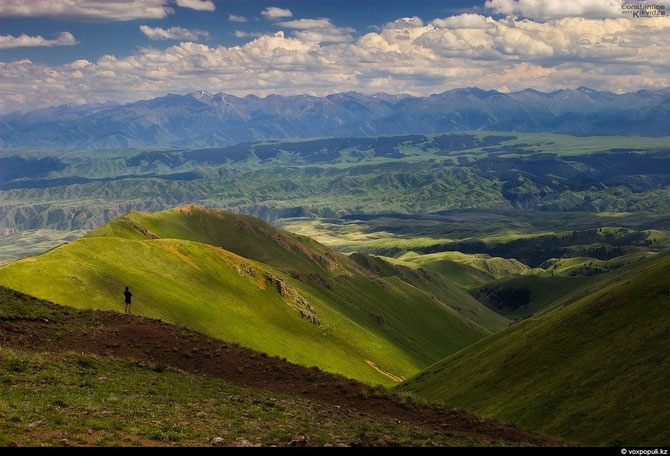 “Менің атым Қожа” повесі
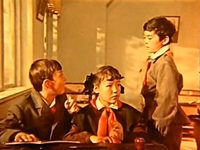 20
Орыс тілі пәнінің мұғалімі Анфиса Михайловнаның сабағында Жантас не үшін сөгіс алды және бұл жайтқа Қожаның көзқарасы қандай?
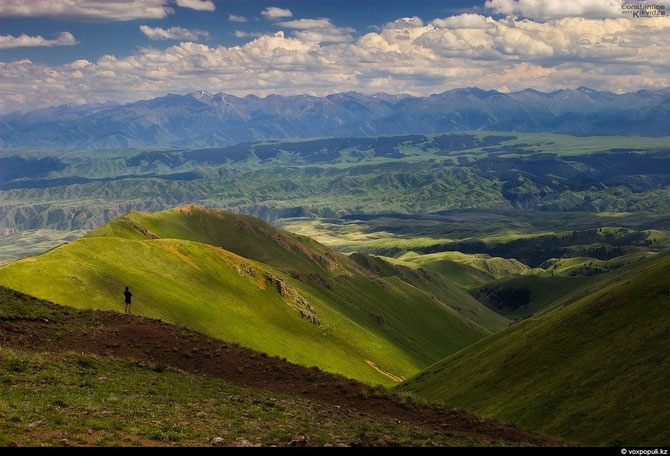 “Менің атым Қожа” повесі
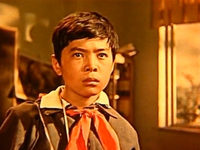 30
Бұл қай сәт?  “Төбемнен жай түскендей болды.                      Не істерімді білмеген қалпымда орнымнан сүйретіліп түрегеле бердім. Маңдайымнан бұрқ етіп суық терім шығып кетті. Ох, шіркін-ай!”
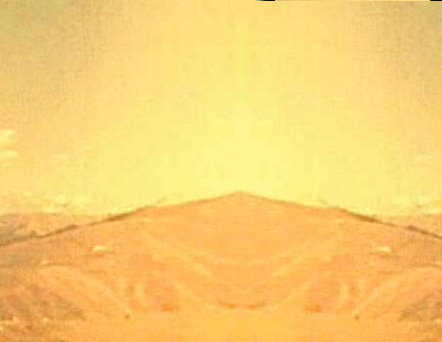 Мына кестені толтыр


Белсенді кейіпкерлер       Тасадағы кейіпкерлер
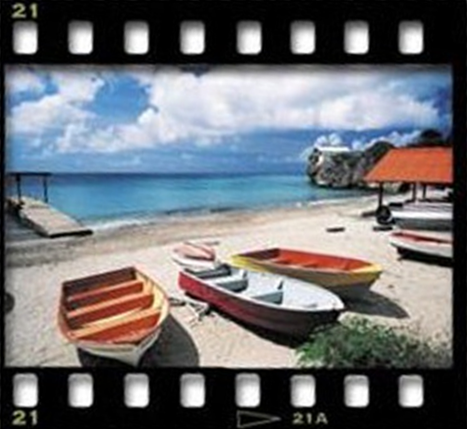 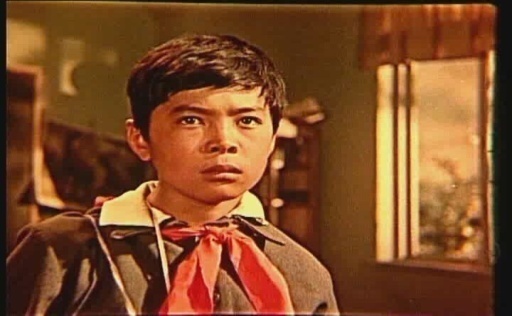 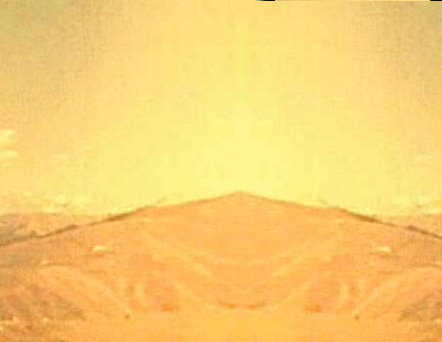 Әр оқушы өз пікірін
 бір сөзбен білдірсін

Кешегі Қожа                         Бүгінгі Қожа
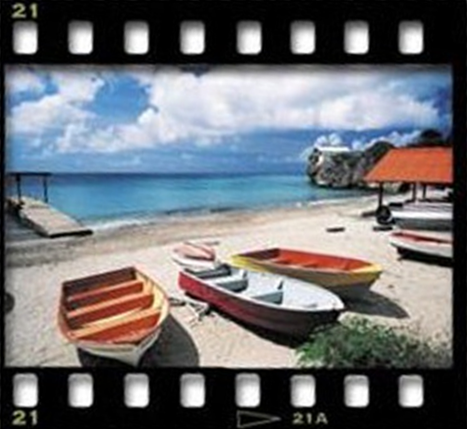 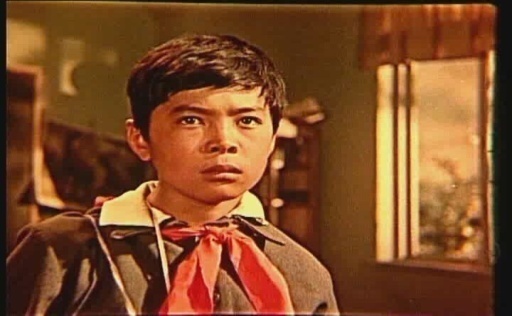 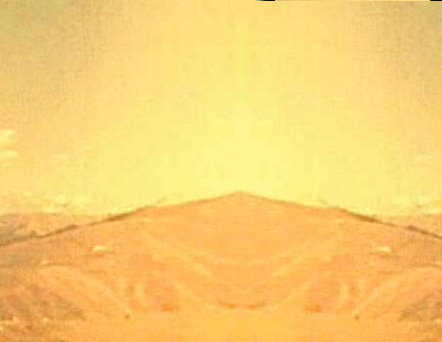 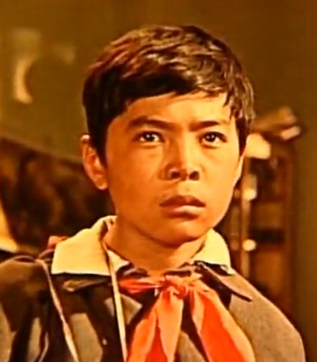 ҚОЖА ҚАНДАЙ БАЛА?
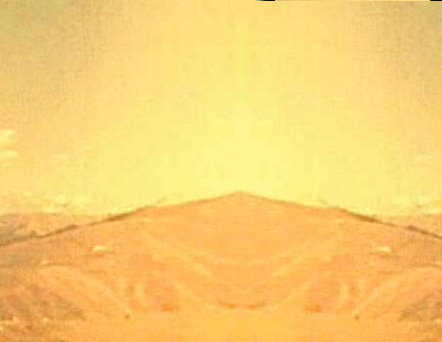 Бекіту сұрақтары:
Қожаның түзелуіне не себеп болды?
Қожаның сотқар болуына не себеп болды?
Қожаның қандай қылықтарынан жиренеміз?
Қожаның қандай қылықтарынан үйренеміз?
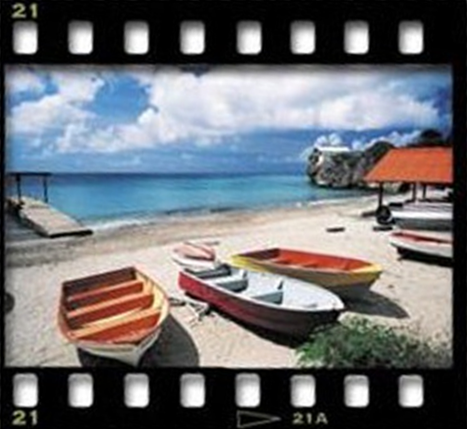 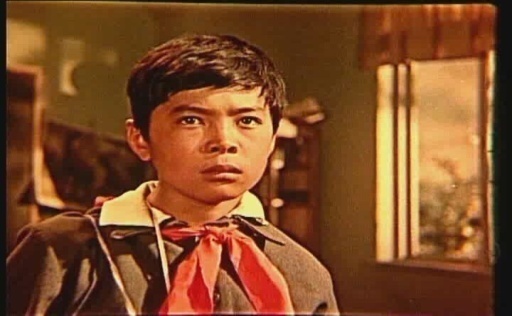 Тест тапсырмалары
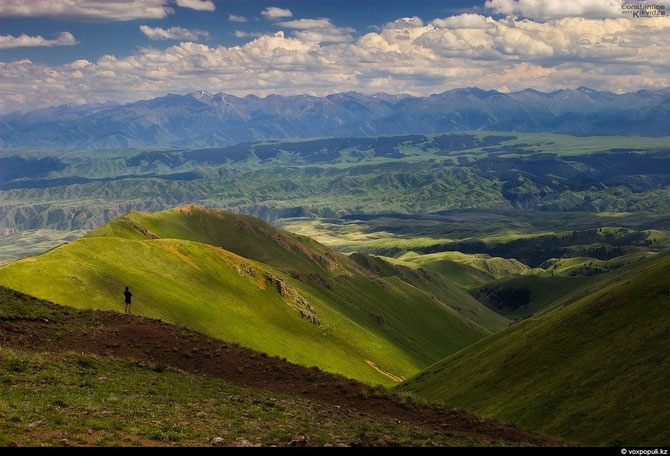 1-т “Жақсы бала жеткізеді мұратқа”2-т “Тентек бүлдіреді,                        ата-анасын күйдіреді”
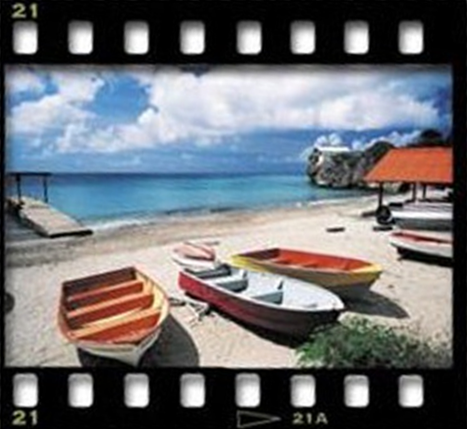 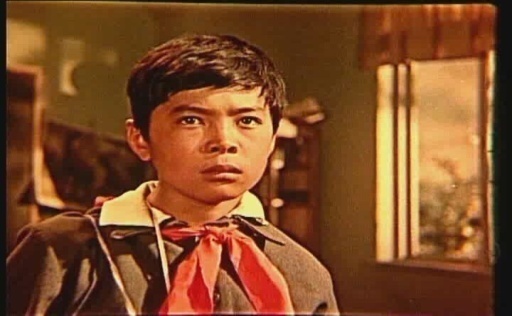 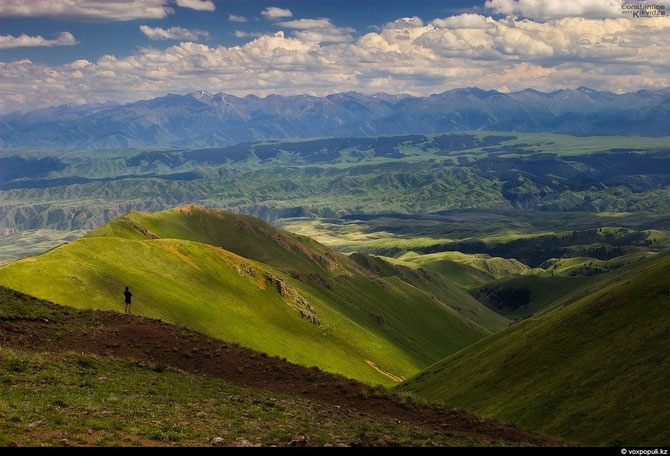 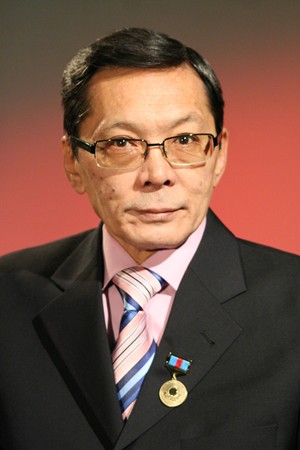 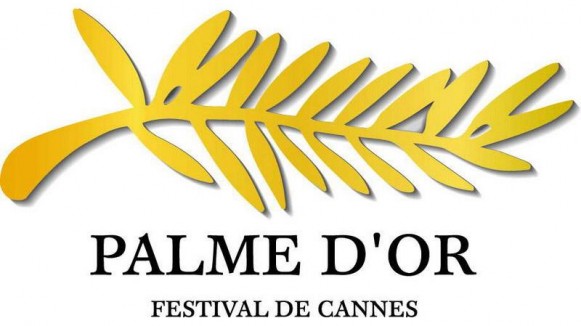 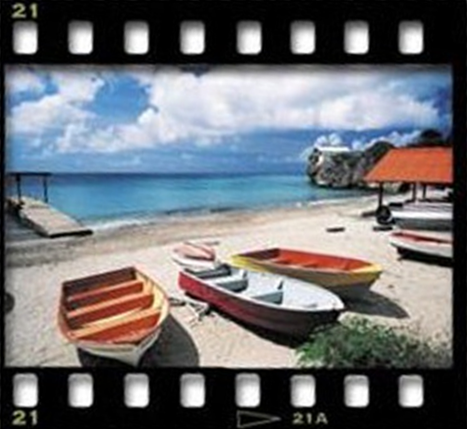 Нұрлан Сегізбаев
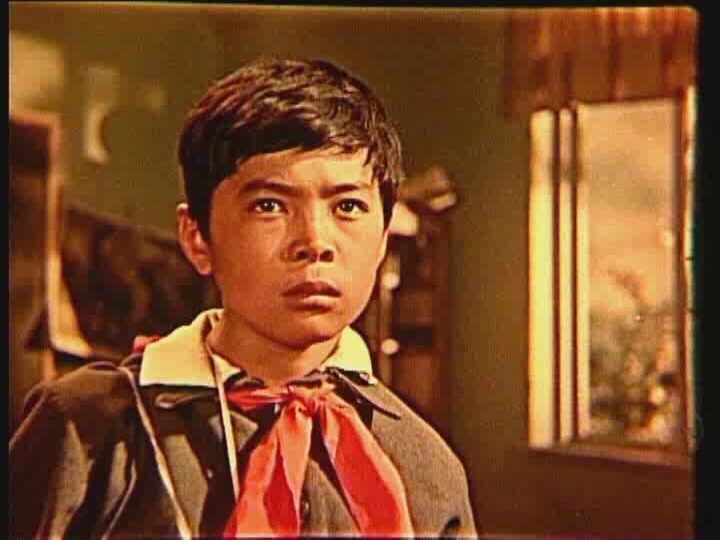 Кинодағы «қара көженiң» қылығына тәнті болып, оған еліктеп өскен балалардың алдыңғы қатары ел ағасы жасынан асса да бұл фильм үлкен экраннан әлі күнге түспей келе жатыр. 1967 жылы Франциядағы Канн фестивалiнiң арнайы жүлдесiне ие болған «Менiң атым Қожа» қазақ фильмдерiнiң iшiнде осы жүлдені алған бiрiншi фильм болды.
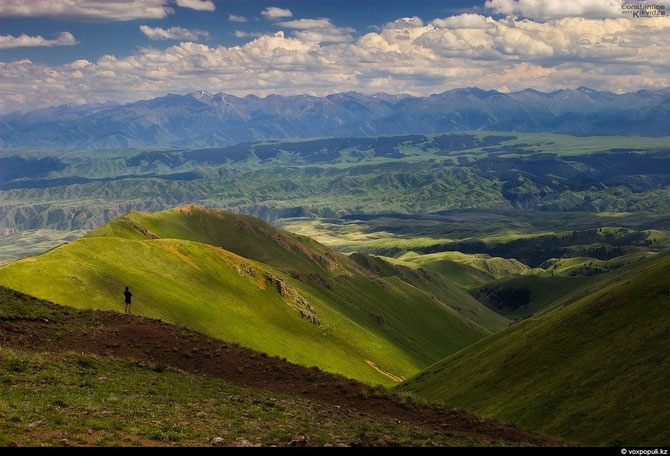 Тыңдағандарыңызға рахмет!
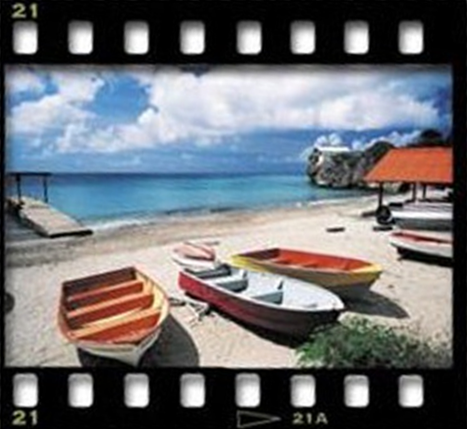 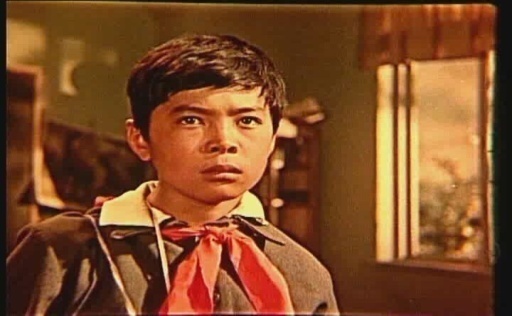